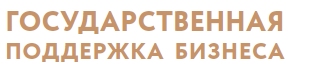 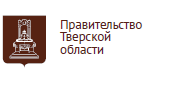 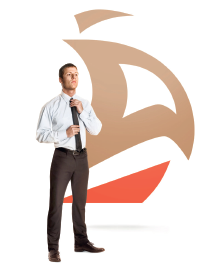 ЗАЙМЫ 
И ПОРУЧИТЕЛЬСТВА 
Фонда содействия предпринимательству
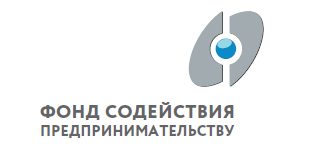 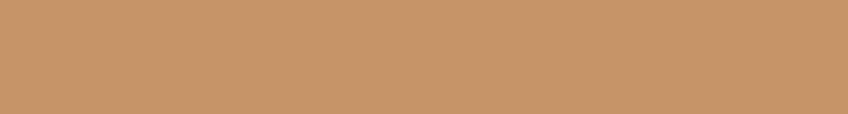 КАК ПОЛУЧИТЬ ФИНАНСОВУЮ ПОДДЕРЖКУ
 ФОНДА субъектам МСП и самозанятым
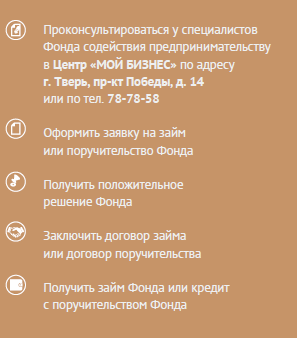 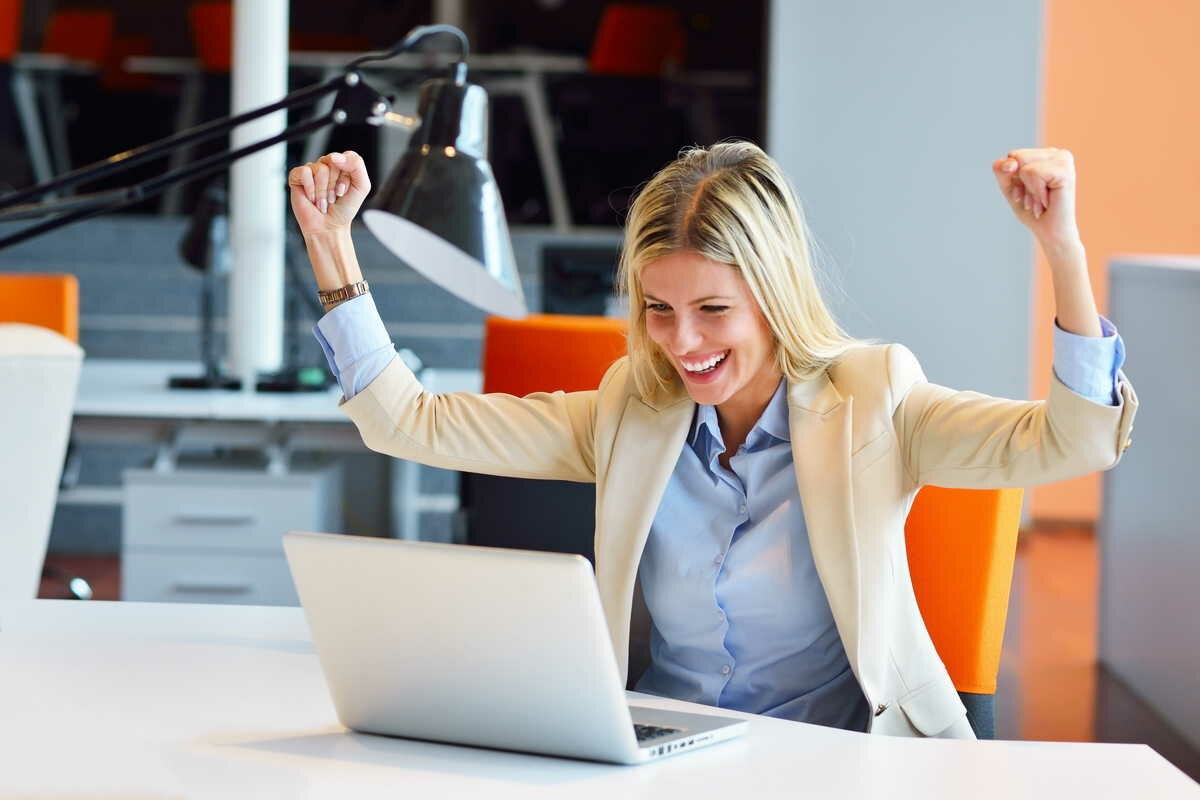 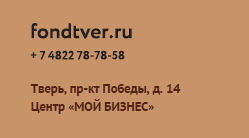 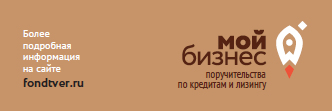 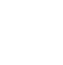 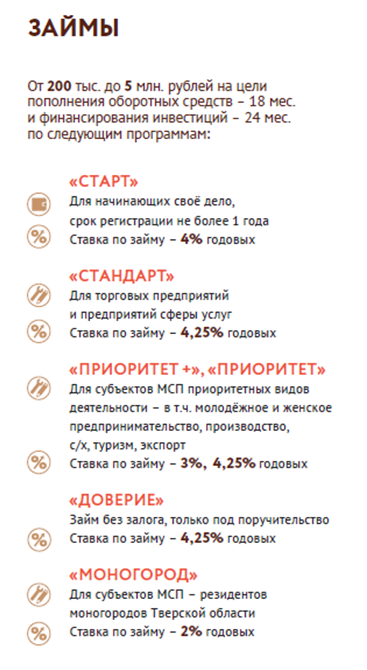 СУБЪЕКТАМ МСП
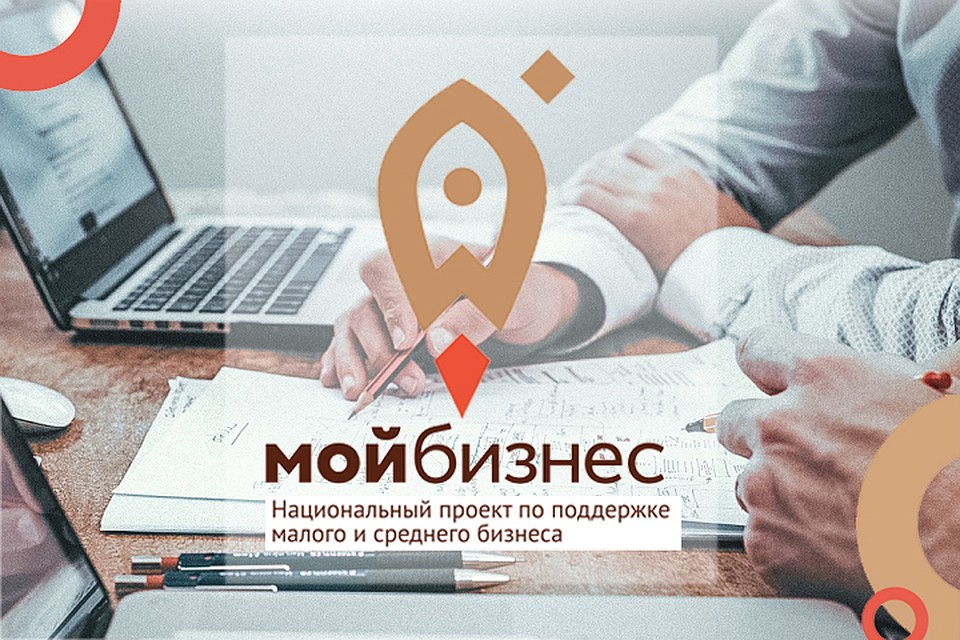 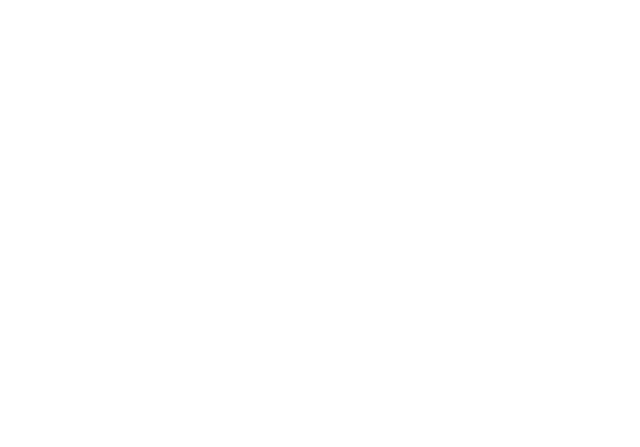 Займы Фонда субъекты МСП могут направить:
-    на покупку ТМЦ
-    приобретение и ремонт нежилых помещений
приобретение оборудования
погашение кредитов на развитие бизнеса, взятых в коммерческих банках.
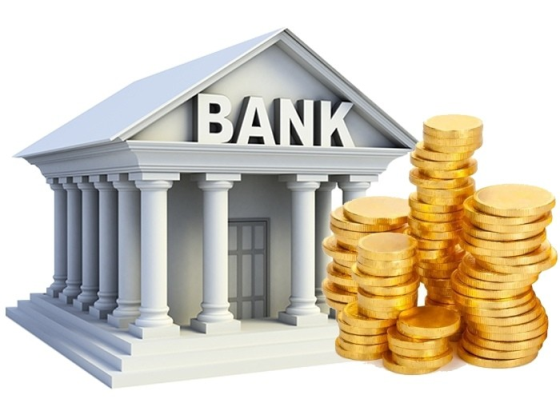 СУБЪЕКТАМ МСП
Если не хватает своего залога для получения кредита в банке самозанятые Тверской области также могут взять поручительство Фонда содействия.
Условия поручительства Фонда  самозанятым – поручительство в сумме до 500 000 рублей, но не более 50% от суммы кредита, сроком до 36 месяцев, кредит банка исключительно на предпринимательские цели.
Займы самозанятым Тверской области
Самозанятые граждане – физические лица, не являющиеся индивидуальными предпринимателями, применяющие специальный налоговый режим «Налог на профессиональный доход», местом постановки на налоговый учет в качестве налогоплательщика налога на профессиональный доход и ведения деятельности которых является территория Тверской области.

Займы:
От 100 тысяч до 500 000 рублей 
Под поручительство и/или залог
Ставка от 2,125% до 6,375% годовых
На предпринимательские цели
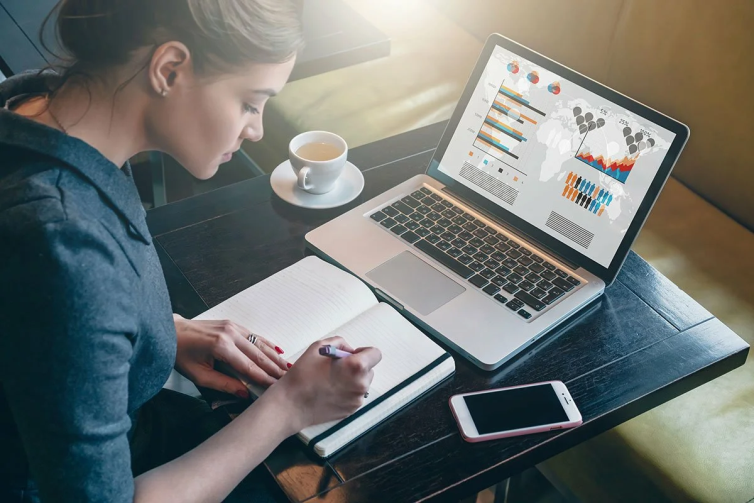 Контакты Фонда содействия предпринимательству:
Адрес – центр «Мой бизнес» г. Тверь,  проспект Победы, д.14
Телефон: (4822) 787858
Сайт: www.fondtver.ru
Эл.почта: fsk@fondtver.ru